製糖原料介紹
製糖原料
甘蔗:亞洲國家，熱帶。
甜菜根:歐洲國家。溫帶及寒帶的植物。製糖的甜菜根跟一般市場上看到的紫紅色甜菜根不一樣，它是白色的 。
楓樹漿做成的楓糖:美洲。
龍舌蘭:墨西哥。
椰棗樹糖、高梁:非洲。
棕櫚糖:東南亞。
甘蔗製糖
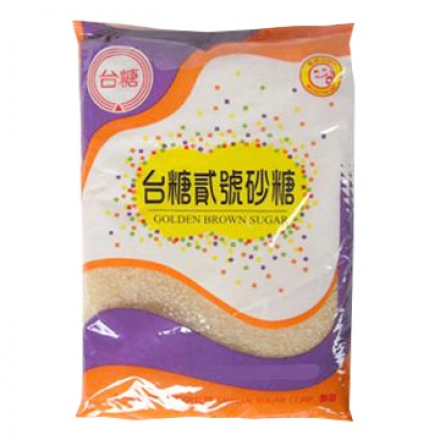 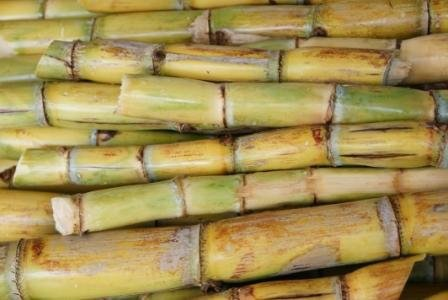 甜菜根製糖
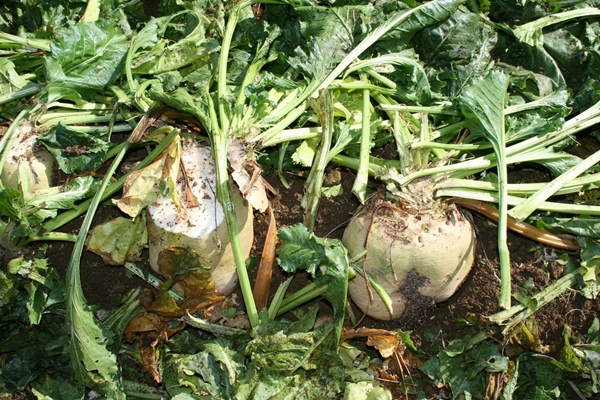 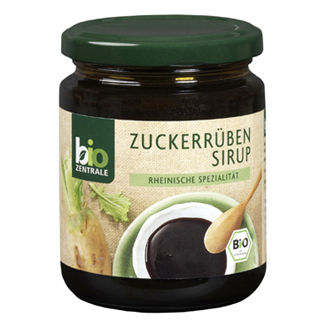 製糖用
食用
楓樹糖漿
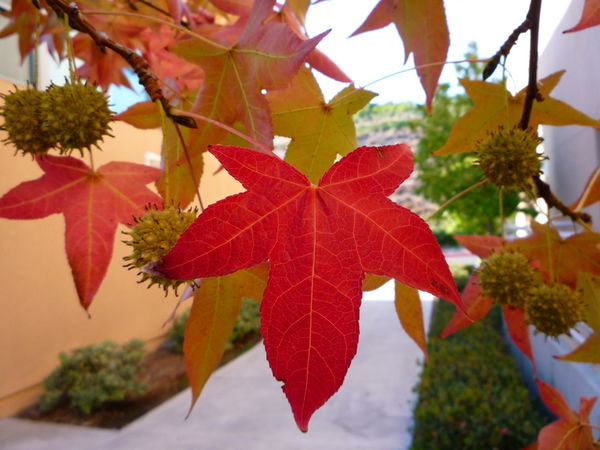 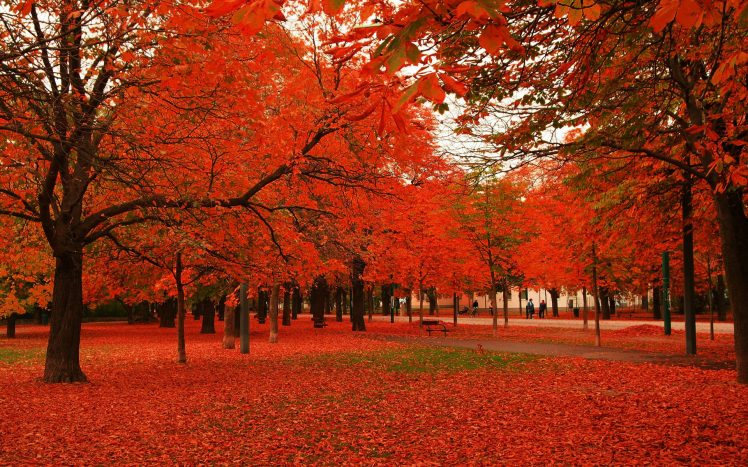 龍舌蘭製糖
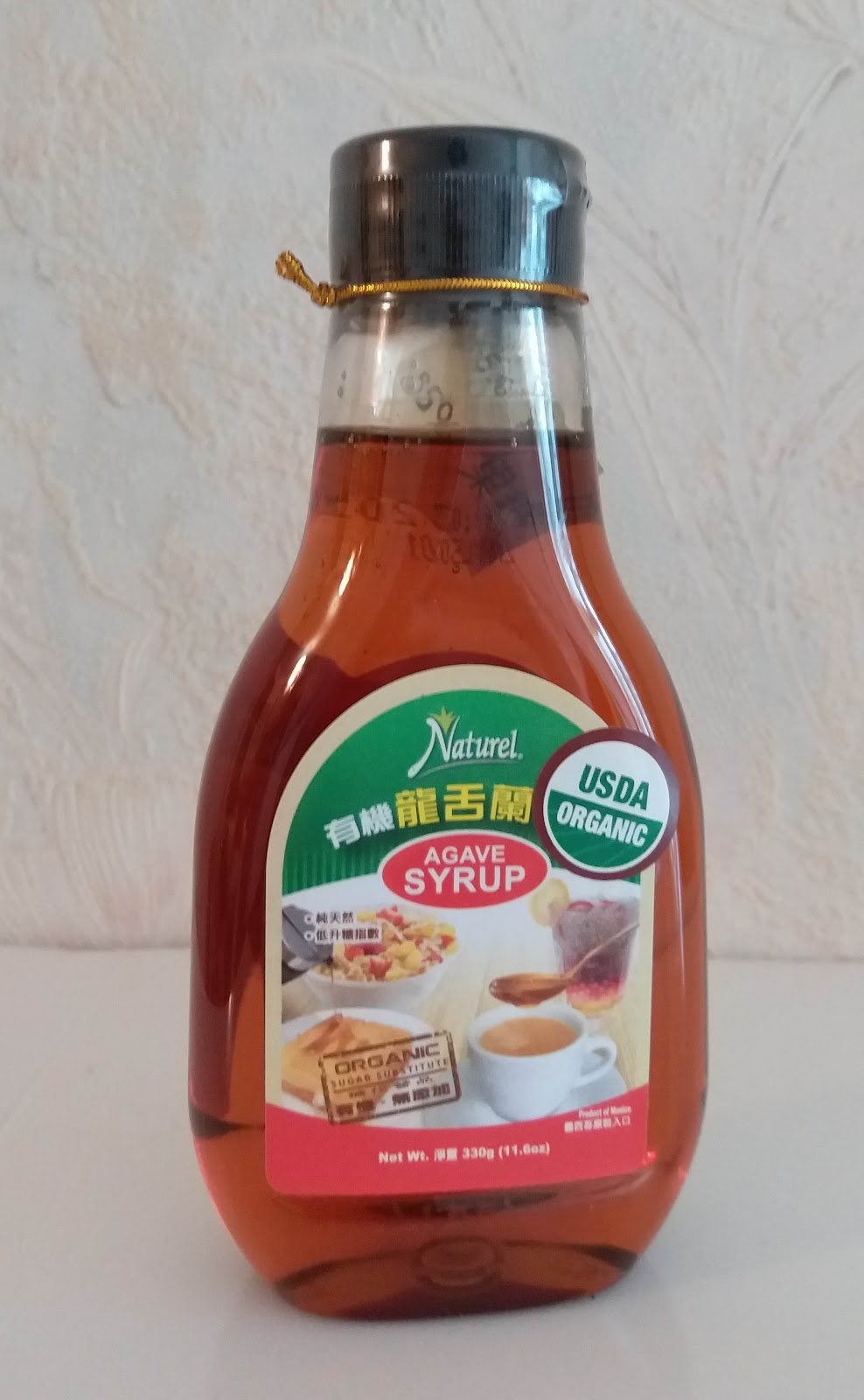 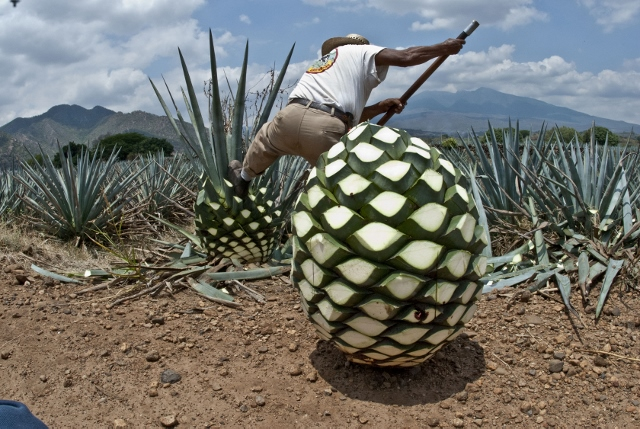 椰棗製糖
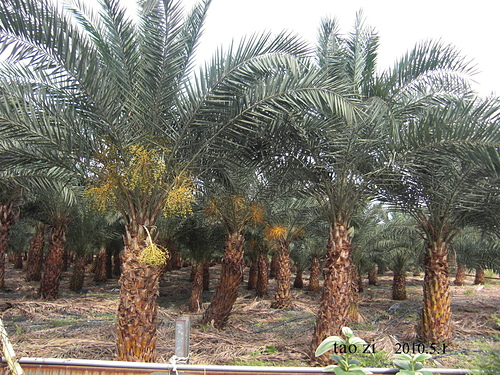 高粱製糖
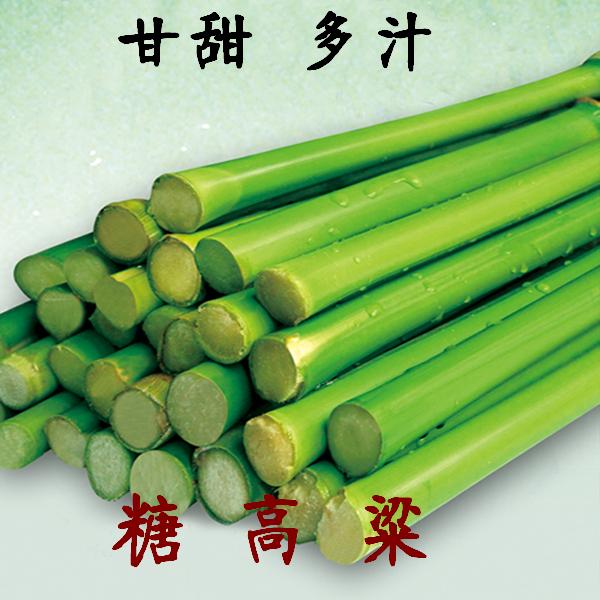 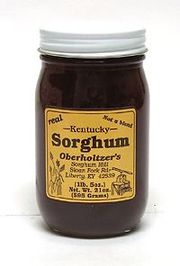 棕梠製糖
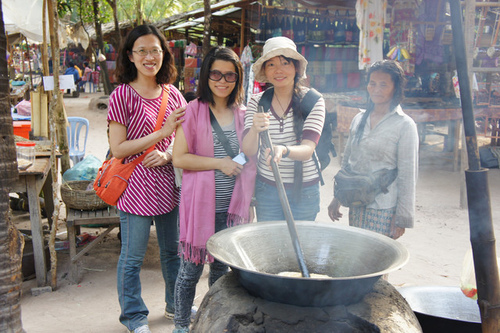